How to use these templates
Choose which of the two options you like best; delete the one you won’t be using
Insert text & visuals as instructed
Make sure to include a HRSA funding acknowledgement in the bottom right
If you have an official EMSC state logo, you can swap it in at the top right
Questions? Need help? Email communications@emscimprovement.center
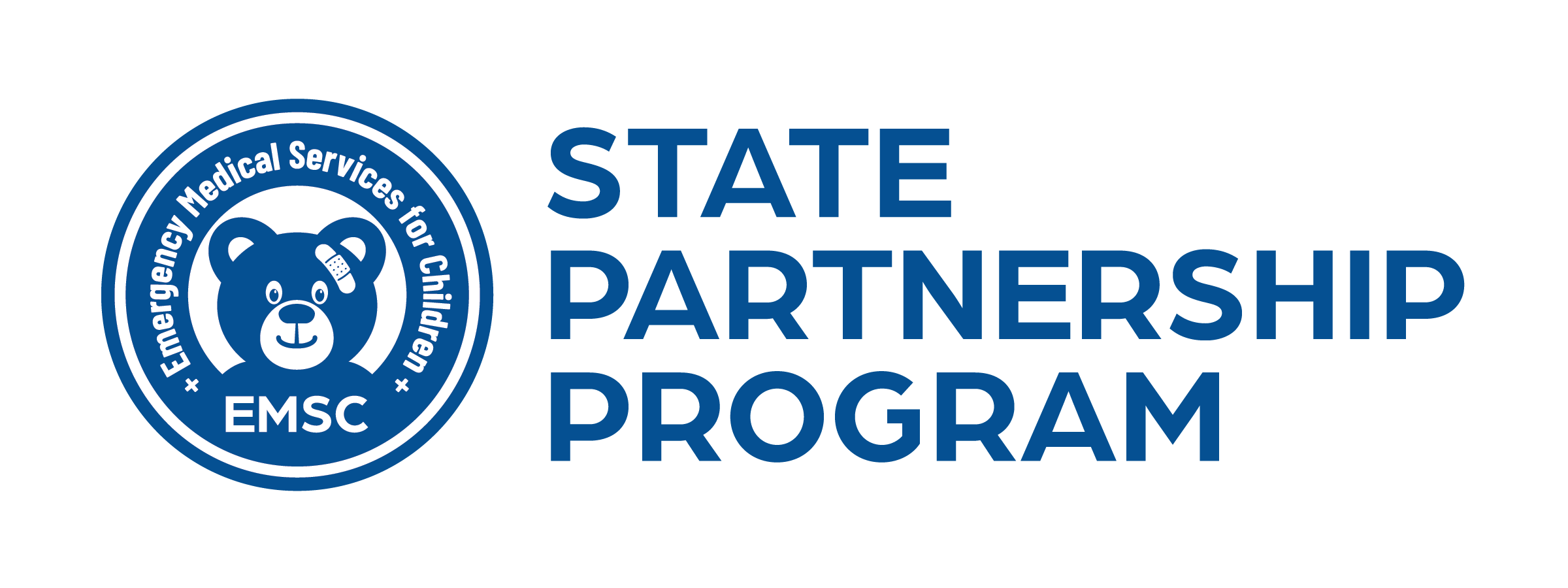 TITLE
Authors
BACKGROUND
MAIN FINDINGS
CONCLUSIONS
Add text here

Avoid large chunks of text
Bullets are easier to read
The shorter, the better
Minimum recommended font size = 24
Main finding goes here. Use plain language and bullets to describe your finding. Include relevant charts or visuals.
Add text here

Avoid large chunks of text
Bullets are easier to read
The shorter, the better
Minimum recommended font size = 24
AIMS
Add text here

Avoid large chunks of text
Bullets are easier to read
The shorter, the better
Minimum recommended font size = 24
METHODS
v
Add text here

Avoid large chunks of text
Bullets are easier to read
The shorter, the better
Minimum recommended font size = 24
REFERENCES
ACKNOWLEDGEMENTS & CONTACT
THIS IS PLACEHOLDER TEXT—PLEASE REMOVE WHEN FITTING YOUR CONTENT
THIS IS PLACEHOLDER TEXT—PLEASE REMOVE WHEN FITTING YOUR CONTENT
THIS IS PLACEHOLDER TEXT—PLEASE REMOVE WHEN FITTING YOUR CONTENT
THIS IS PLACEHOLDER TEXT—PLEASE REMOVE WHEN FITTING YOUR CONTENT
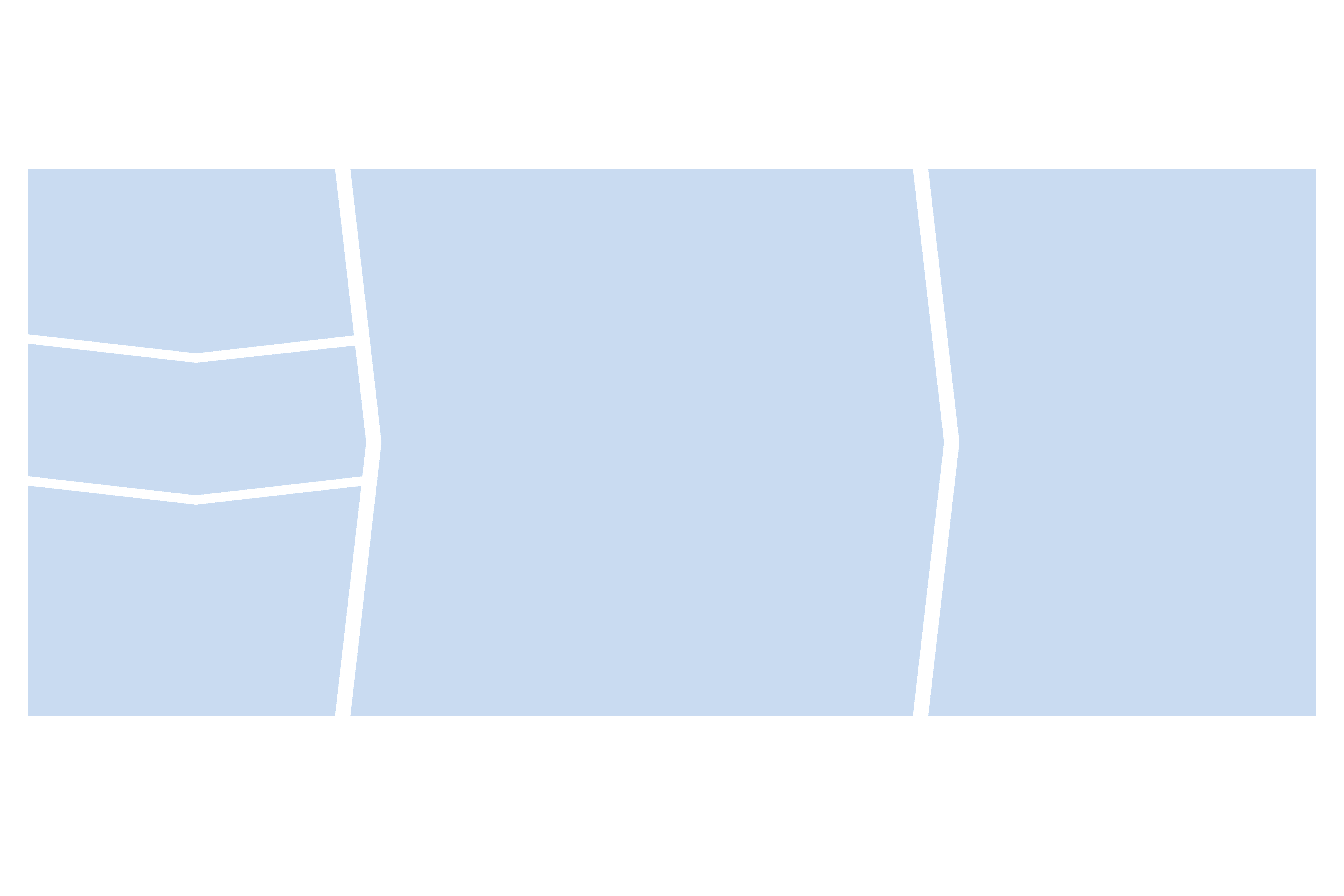 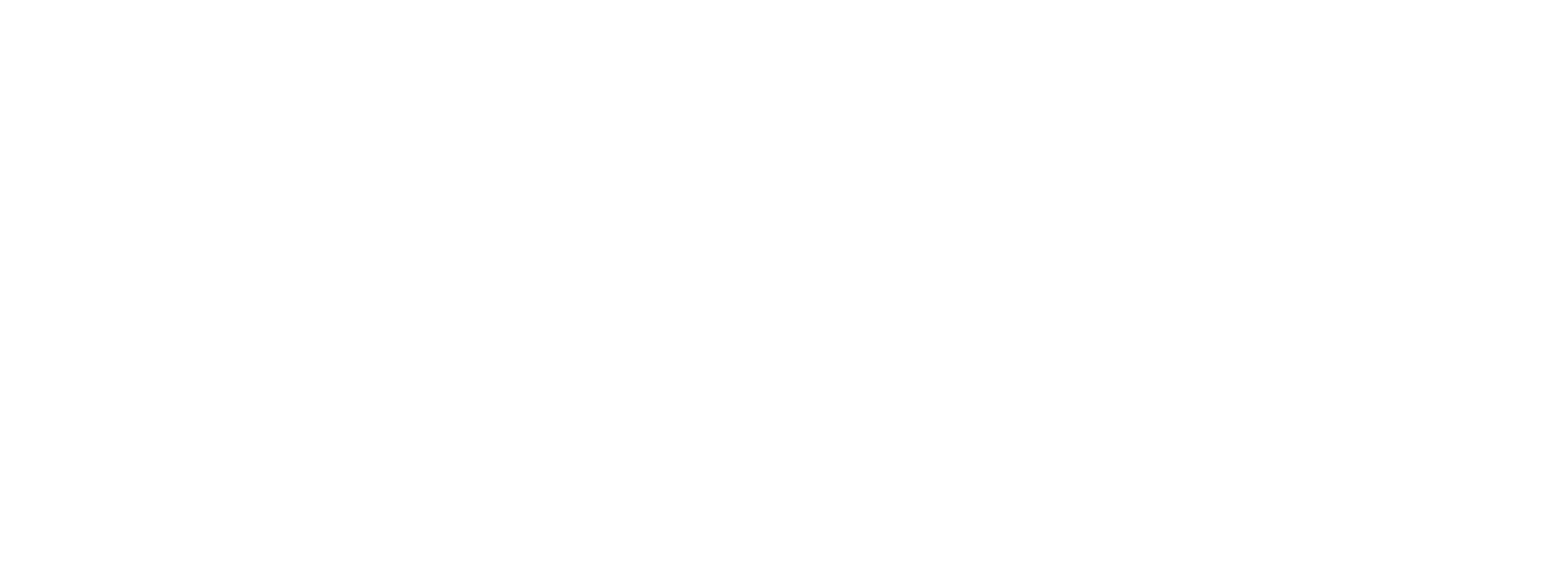 TITLE
Authors
BACKGROUND
MAIN FINDINGS
CONCLUSIONS
Add text here

Avoid large chunks of text
Bullets are easier to read
The shorter, the better
Minimum recommended font size = 24
Main finding goes here. Use plain language and bullets to describe your finding. Include relevant charts or visuals.
Add text here

Avoid large chunks of text
Bullets are easier to read
The shorter, the better
Minimum recommended font size = 24
AIMS
Add text here

Avoid large chunks of text
Bullets are easier to read
The shorter, the better
Minimum recommended font size = 24
METHODS
Add text here

Avoid large chunks of text
Bullets are easier to read
The shorter, the better
Minimum recommended font size = 24
REFERENCES
ACKNOWLEDGEMENTS & CONTACT
THIS IS PLACEHOLDER TEXT—PLEASE REMOVE WHEN FITTING YOUR CONTENT
THIS IS PLACEHOLDER TEXT—PLEASE REMOVE WHEN FITTING YOUR CONTENT
THIS IS PLACEHOLDER TEXT—PLEASE REMOVE WHEN FITTING YOUR CONTENT
THIS IS PLACEHOLDER TEXT—PLEASE REMOVE WHEN FITTING YOUR CONTENT